Hiring International Student Graduates
Jennifer Cleary, Head of International, IUA
21st September 2023
I
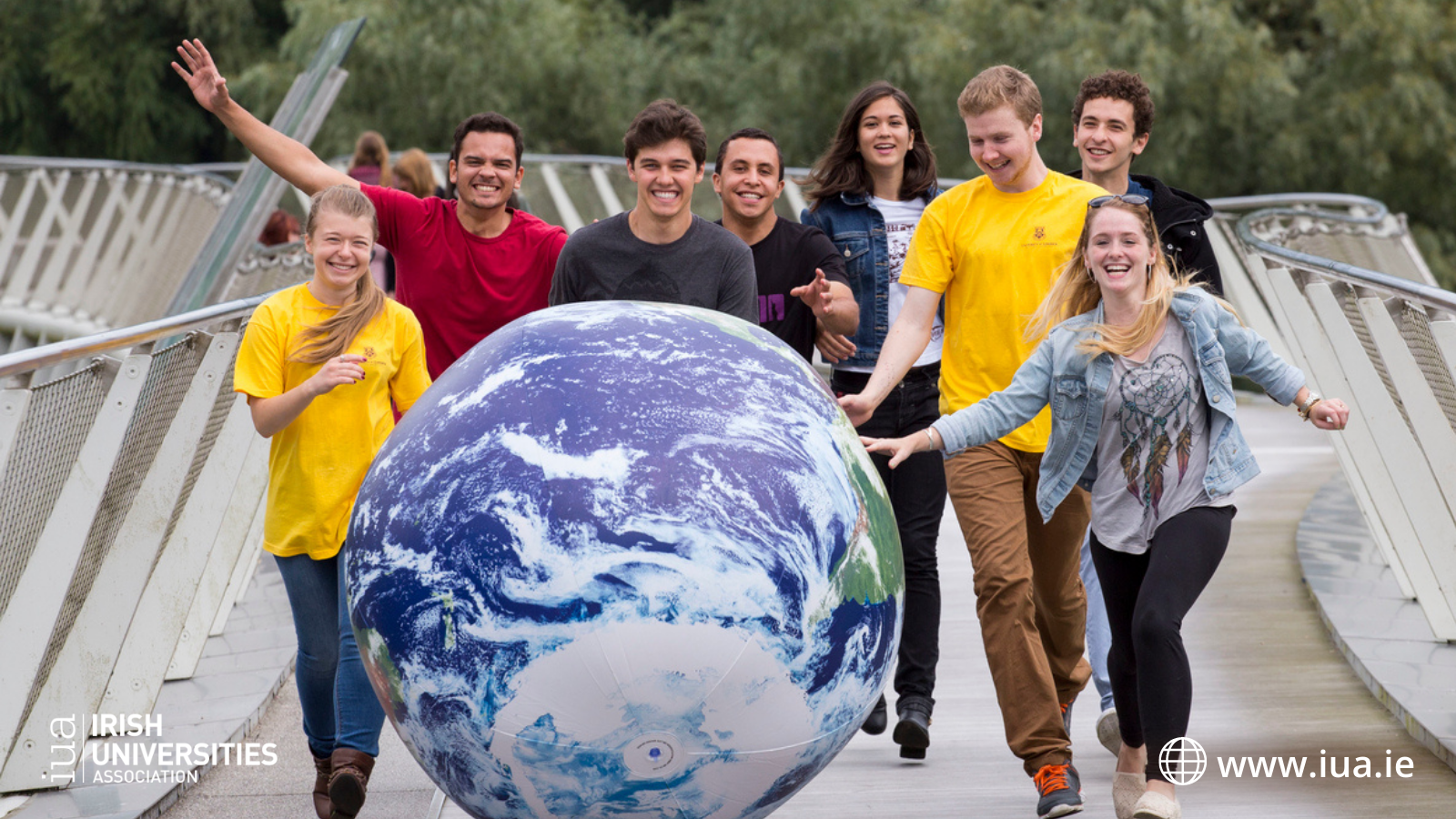 Why Ireland?
High quality of education
IUA HEIs consistently ranked in the top 1% of institutions in the world 
	   [16,8047 out of 22,0278 international students 21/22]
Work experience & post study opportunities
USA, China, India, Malaysia
I
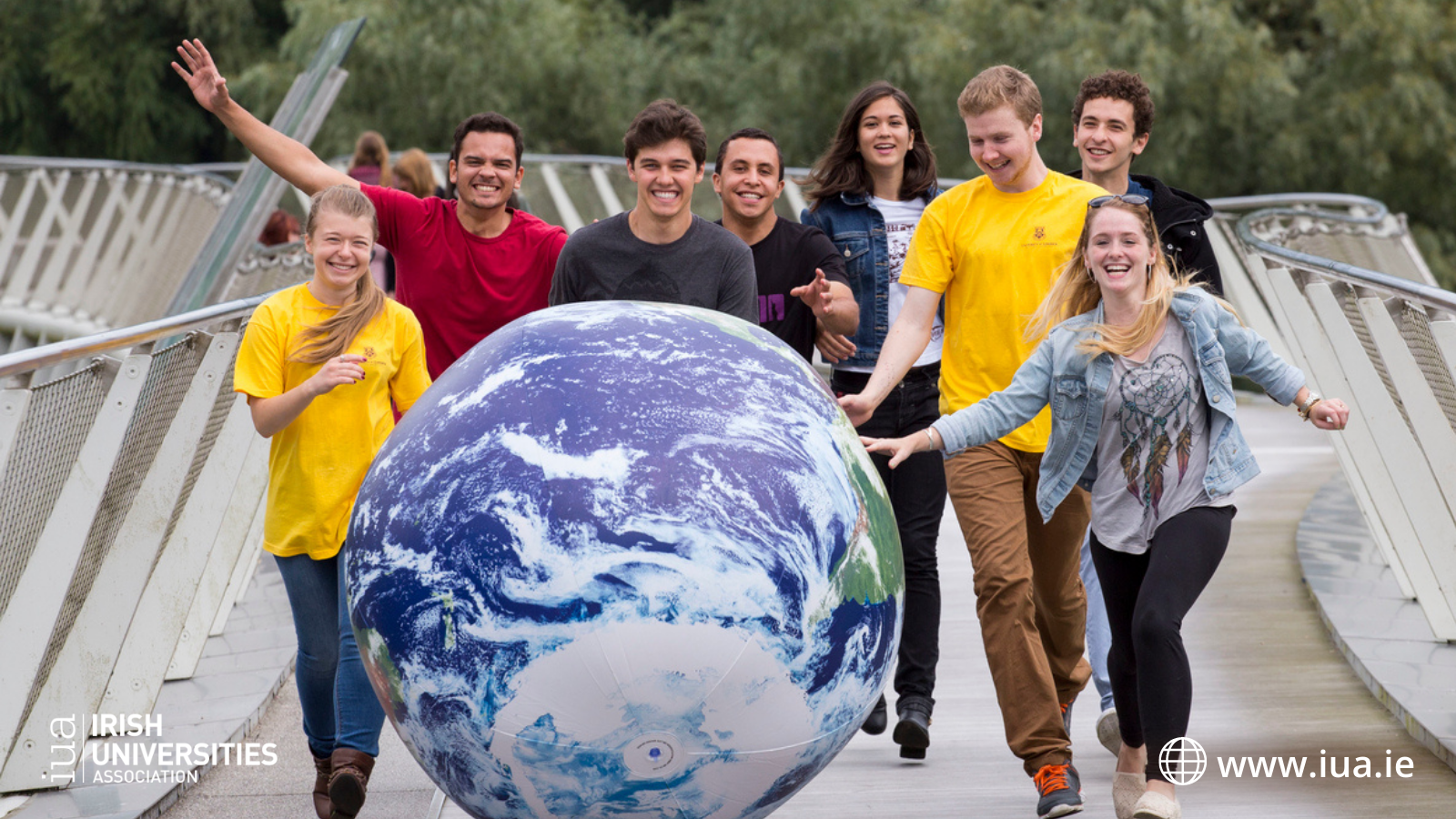 Why hire International Students?
Retention and loyalty
Experienced Hire (3 – 5 years approx.)
Greater diversity, cross cultural and global perspectives in workplace
Expanded pool of talent
Bring Graduate working permission ( 1 or 2 years)
High rates of performance – increase long term sponsorship
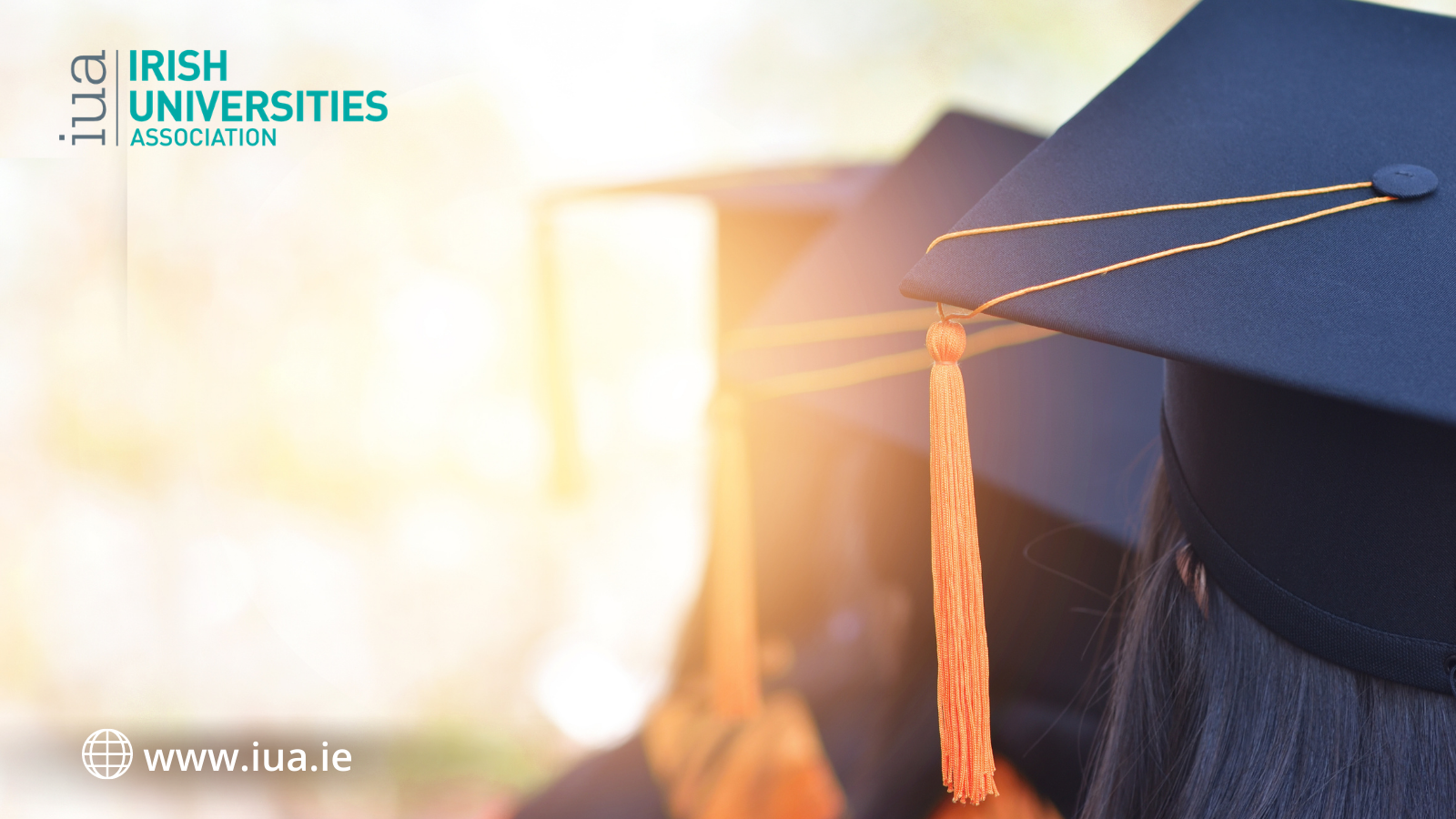 Student Visa 
Graduate Visa Scheme 
General Work Permit
Critical Skills
Hosting Agreement
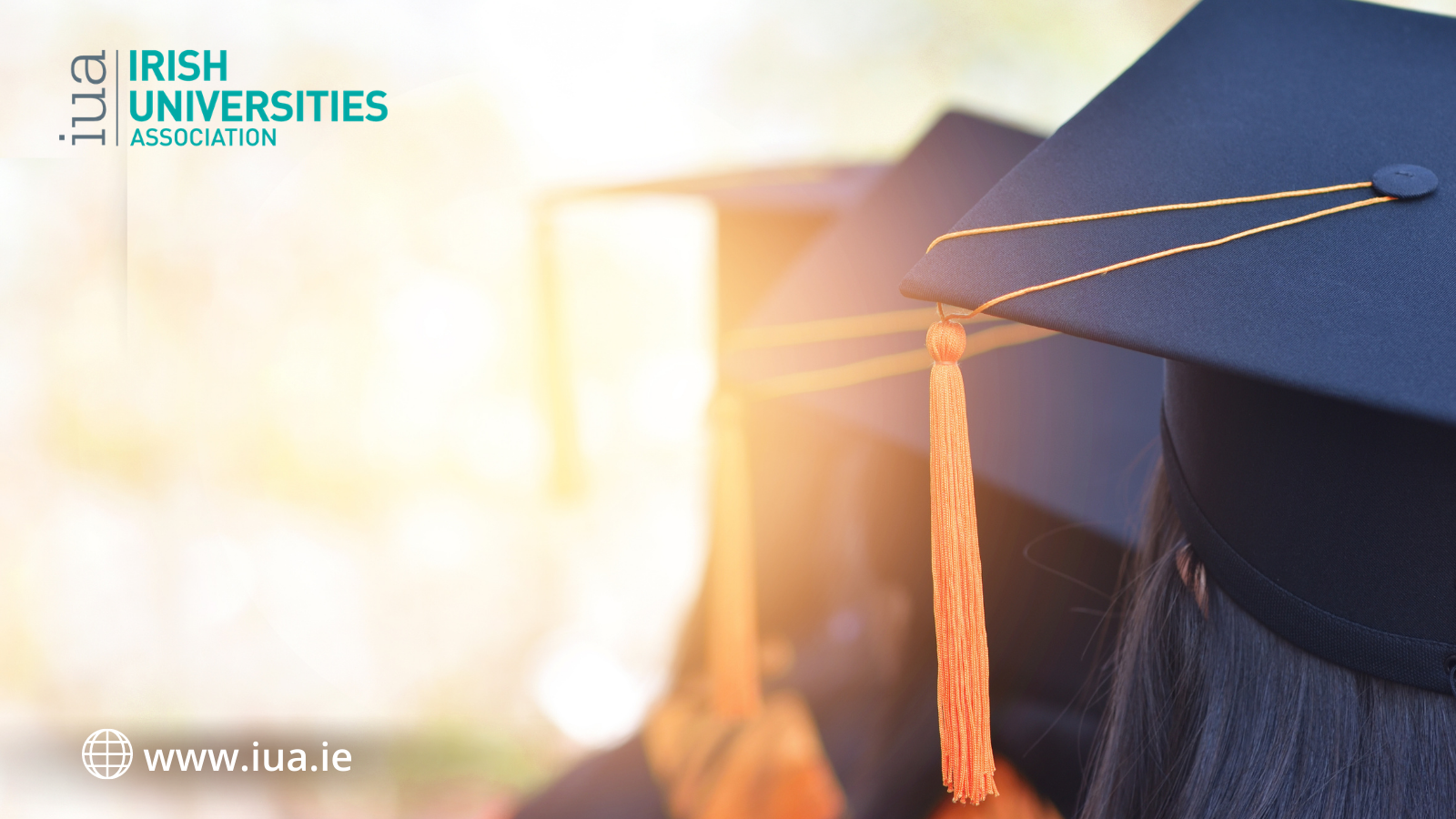 Useful Links

International students working while studying in higher education in Ireland - Education in Ireland 
   
Third level graduate programme - Immigration Service Delivery (irishimmigration.ie)

General Employment Permit - DETE (enterprise.gov.ie)

Fast Track Work Permit for Non-EU R&D (Hosting Agreement Scheme) | EURAXESS

Employable You - An online guide for International Students | Irish Universities Association (iua.ie)

For Employers | Irish Universities Association (iua.ie)

International Students | Irish Universities Association (iua.ie)
Thank you!
Jennifer Cleary, Head of International and IUA HR Manager
Jennifer.Cleary@iua.ie